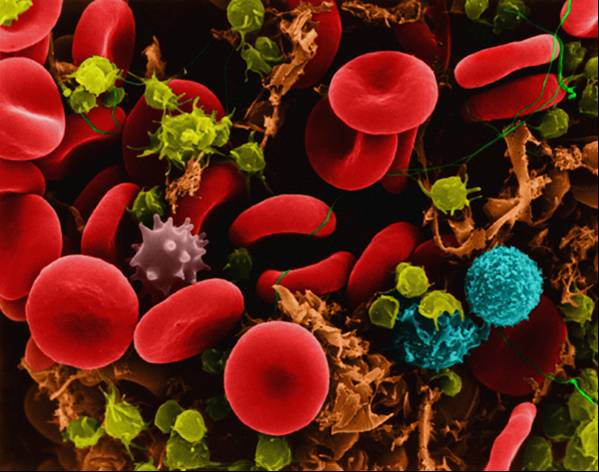 Cell Transport
What is a cell membrane?
The cell membrane (also known as the plasma membrane or cytoplasmic membrane) is a biological membrane that separates the interior of all cells from the outside environment.
How does the cell membrane do its job?
The cell membrane is selectively permeable.
	-This means it allows only certain things to 		pass through
Many things we use today are selectively 	permeable
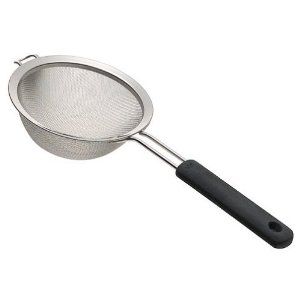 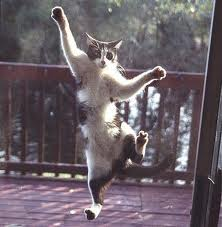 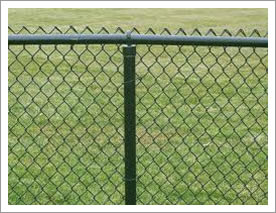 Strainer
Chain link fence
Screen door
There are two types of cell transport
Passive transport- the movement of dissolved materials through a cell membrane without using cellular energy.
Active transport- the movement of materials through a cell membrane using cellular energy.

Active transport requires the cell to use its own energy, while passive transport does NOT.
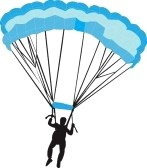 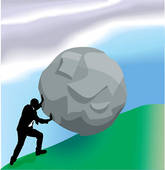 Passive Transport(Brain Pop)
Diffusion-The process by which molecules move from an area of higher concentration to an area of lower concentration.

Osmosis-Diffusion of water molecules through a selectively  permeable membrane (still high concentration to low)
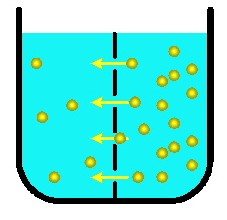 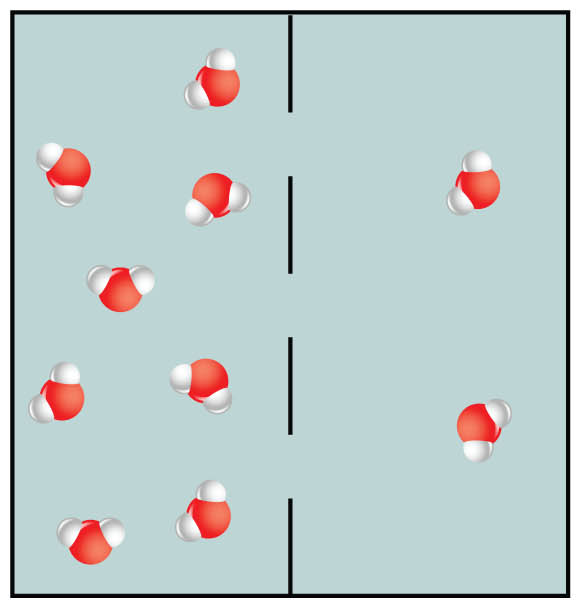 How passive transport works
Osmosis and Diffusion Animation   Video
Molecules wander into the cell
If something is too big, it won’t get in.  
This is how the membrane “controls” what gets in and out
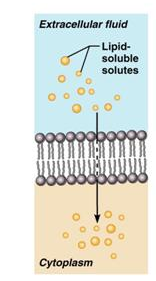 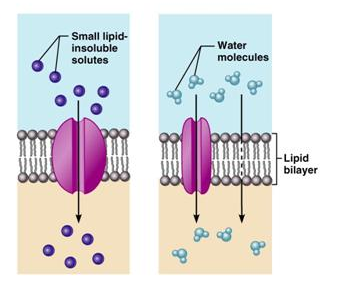 Effects of Osmosis
Amount of water affects the shape of the cell:
	-Higher water concentration = cells expand
	-Equal water = cells normal
	-Lower water concentration = cells shrink
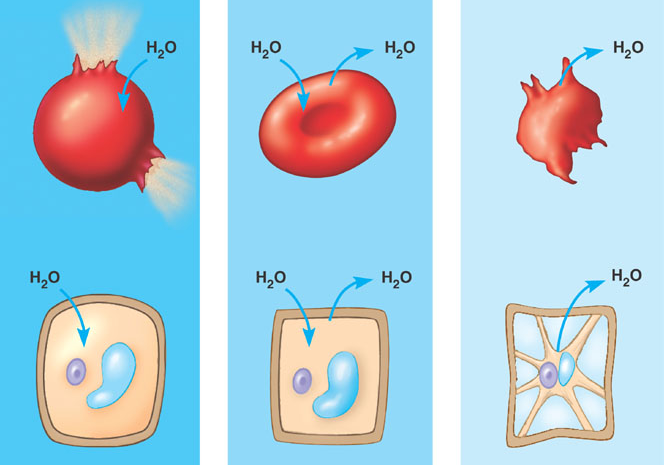 Active Transport(Brain Pop)
Active transport-Using energy to move particles from low concentration to higher concentration.
Method: Transport by engulfing
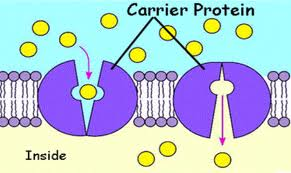 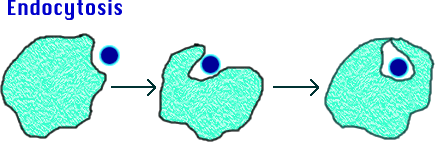